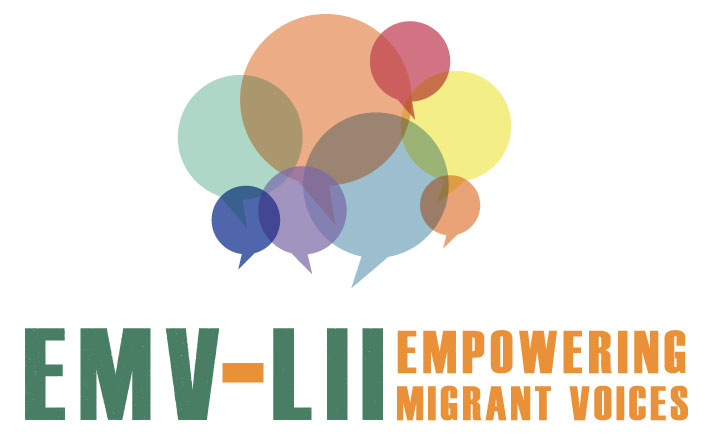 Training Module: Project Management
Dieses Veranstaltung wurde durch den Asyl-, Migrations- und Integrationsfond (AMIF) der Europäischen Union mitfinanziert. Der Inhalt gibt ausschließlich die Meinung der EMV-LII-Projektpartnerschaft wieder und liegt in deren alleiniger Verantwortung. Die Europäische Kommission übernimmt keine Verantwortung für die Verwendung der darin enthaltenen Informationen.
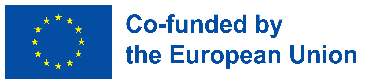 1
Training Objectives
Obtain an overview of methods of project development
Gain a deeper understanding of project management
Learn about practical tools and methods
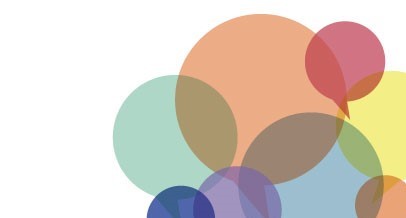 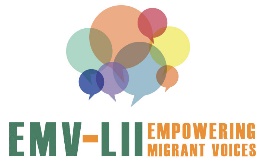 Dieses Veranstaltung wurde durch den Asyl-, Migrations- und Integrationsfond (AMIF) der Europäischen Union mitfinanziert. Der Inhalt gibt ausschließlich die Meinung der EMV-LII-Projektpartnerschaft wieder und liegt in deren alleiniger Verantwortung. Die Europäische Kommission übernimmt keine Verantwortung für die Verwendung der darin enthaltenen Informationen.
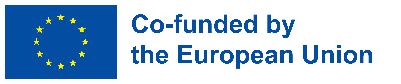 2
Introduction and Check-In
Hi, my name is …..

When it comes to project management, we are particularly interested in …..

When you finished this training, what would you like to take with you?
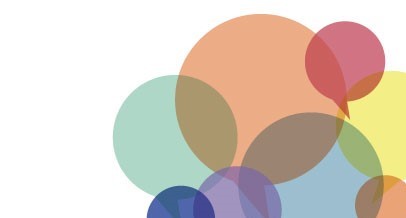 3
Agenda
Project development: turning your idea into a project
How do I write a project proposal?
Project Management
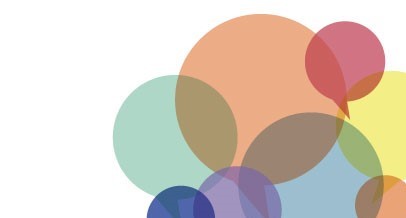 4
Project Development: Turning Your Idea Into a Project
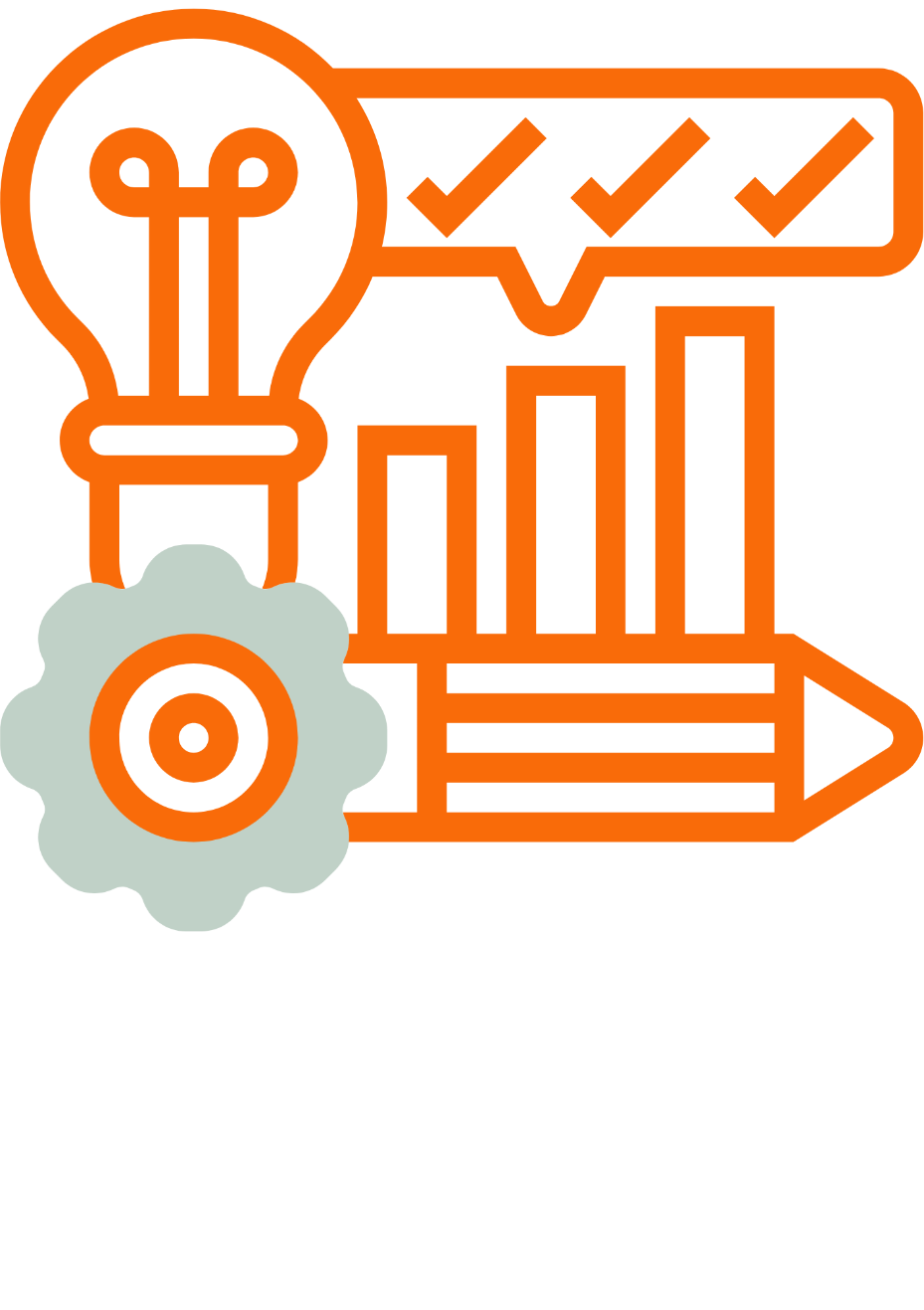 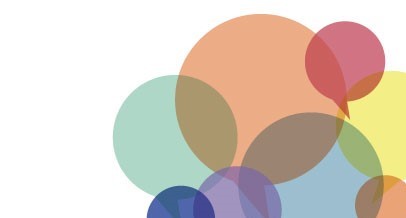 5
1. Project Development
What is a project?
A clearly defined goal
A project is characterised by:
Limited Resources
Innovation
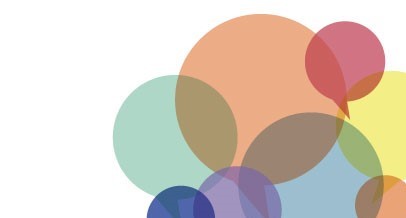 Limitation of Time
Singularity
Complexity
6
1. Project Development
A project application reflects the planning process and is guided by the following questions:
Situation analysis—Problem description
Target group(s)
Effects
Indicators
Project activities and achievements
Sustainability
Cost and financing/expenditure and income plan
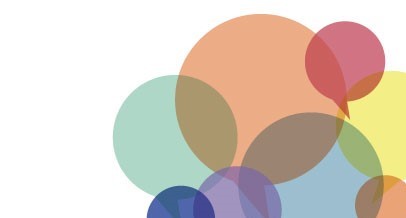 Source: https://www.nord-sued-bruecken.de/foerderung/foerderprogramme/in-sdg.html
7
1. Project Development
Possible Steps in the Planning Process:
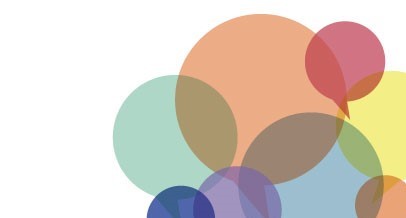 Source: https://www.nord-sued-bruecken.de/foerderung/foerderprogramme/in-sdg.html
8
1. Project Development
Stakeholder Analysis
Identify individuals, groups, governmental and non-governmental institutions, companies, etc. that may be affected by the project.
The stakeholders are all related to the project—affected or involved, directly or indirectly, positively or negatively.
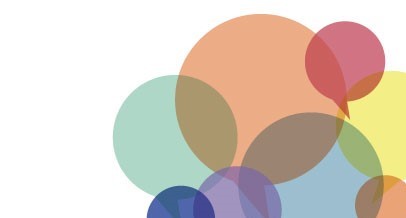 9
1. Project Development
Problem Analysis
provides better insight into the existing situation and
the influence of the social environment on those involved;
is based on the knowledge and viewpoints of those involved;
is sometimes based on the creation of a problem tree, which has emerged during participatory workshops and captures and maps the respective priorities of the stakeholders.
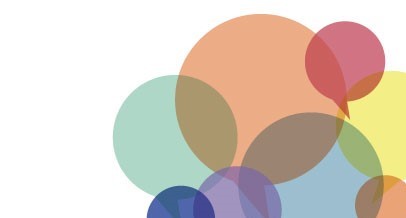 10
1. Project Development
Strategic Analysis
Analysing alternative solutions that could contribute to the achievement of the objective;
Evaluating the respective merits of the approaches;
Selecting the best strategy based on criteria. These are agreed upon by the representatives of the stakeholders directly involved.
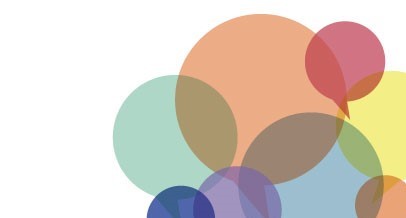 Source: https://www.nord-sued-bruecken.de/foerderung/foerderprogramme/in-sdg.html
11
1. Project Development
Effect Analysis
Possible criteria:
Urgency of the situation
Relevance for the targeted group
Social aspects
Existing knowledge and possibilities (in regard to the targeted group)
Existing financial resources and expertise etc.
Complementarity to other projects
Adds to present challenges or contributes to decreasing inequality (e.g. gender equality)
Relevancy for partner countries, the EU or other international entities
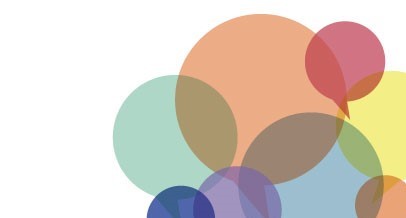 Source: https://www.nord-sued-bruecken.de/foerderung/foerderprogramme/in-sdg.html
12
1. Project Development
Effect Analysis
Effects are changes in a state as a result of an intervention.
They can be endogenous and non-endogenous, expected or unexpected, positive or negative.
They occur from the first moment of the intervention, during the entire project duration and in very different areas.
Effects are the result of social interactions.
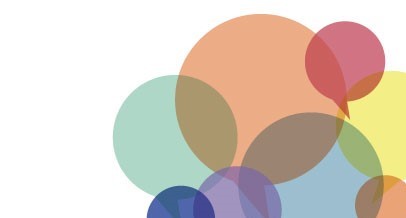 Source: https://www.nord-sued-bruecken.de/foerderung/foerderprogramme/in-sdg.html
13
1. Project Development
Definition of Indicators
Indicators are parameters that have been selected to illustrate a specific, often not directly measurable and complex issue.
They say what a change can be observed or measured by (yardsticks).

Quantitative indicators with a performance value: 
XY percent of those trained have found a job
Qualitative indicators with a performance value:
XY say they have found a better job
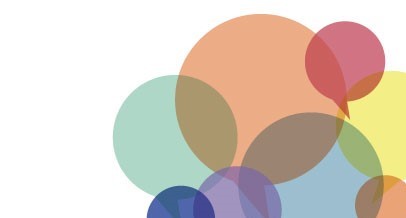 Source: https://www.nord-sued-bruecken.de/foerderung/foerderprogramme/in-sdg.html
14
1. Project Development
Definition of Indicators
What information should an indicator contain?
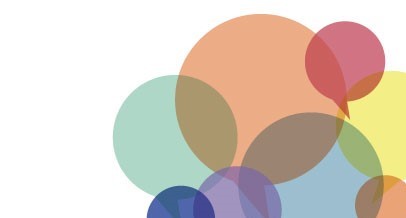 Source: https://www.nord-sued-bruecken.de/foerderung/foerderprogramme/in-sdg.html
15
1. Project Development
Definition of Indicators
Indicators must be SMART:
Specific: specific in terms of quality and quantity;
Measurable: measurable with reasonable effort;
Available: available from existing source;
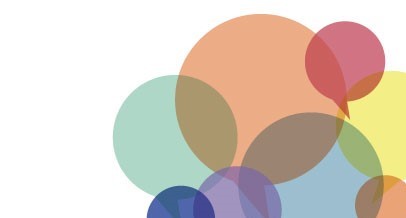 Relevant: important for what they are supposed to measure and in relation to the project logic (type of indicator);
Timely: timely, useful in a reasonable time for project management.
Source: https://www.nord-sued-bruecken.de/foerderung/foerderprogramme/in-sdg.html
16
1. Project Development
Definition of Indicators: Ways to develop indicators
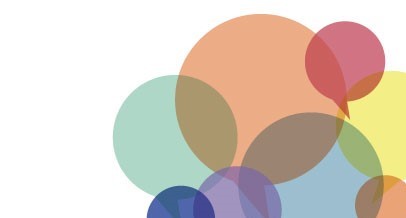 Source: https://www.nord-sued-bruecken.de/foerderung/foerderprogramme/in-sdg.html
17
How to Write a Project Proposal
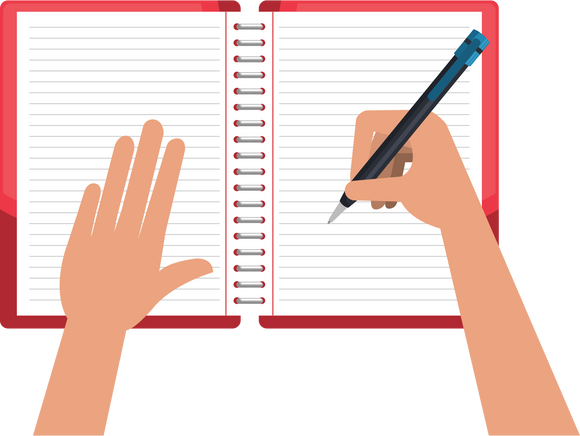 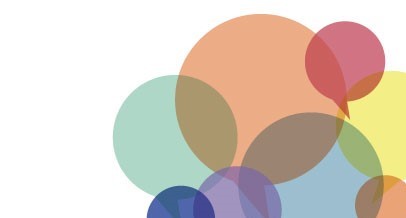 18
2. How to write a project proposal
A good project proposal is a prerequisite for the approval of a project. However, a good project proposal does not guarantee a good project.
Requirements of a project proposal
Funding requirements are met
Submitted on time
Complete application (current forms used?)
All questions have been answered
Guidelines have been followed
The Application is clear, concise and comprehensible 
The Application is based on facts
The Application logic is respected (e.g.: no description of project activities when it is about problem analysis)
Cost plan reflects project activities
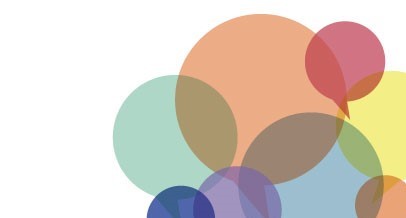 Source: https://www.nord-sued-bruecken.de/foerderung/foerderprogramme/in-sdg.html
19
2. How to write a project proposal
Dos and Don’ts in the writing of a project proposal: Do
Include essential contents, methods and didactic concepts or include them as examples. Do so even if things are not always fixed and can change.
Follow the "logical" structure of an application,  without "telling" and repeating the project idea. Be  careful not to write about objectives and methods in the problem analysis part.
Follow the structure and do not  describe the measures in epic breadth when describing the targeted group!
Focus on the project goal but do not make the mistake of describing too many and very different goals that are unrealistic!
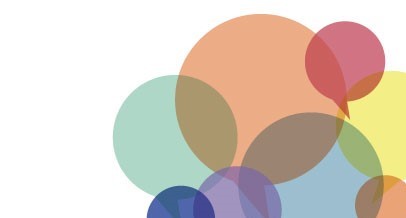 Source: https://www.nord-sued-bruecken.de/foerderung/foerderprogramme/in-sdg.html
20
2. How to write a project proposal
Dos and Don’ts in the writing of a project proposal: Don’t
...assume that donors or people who decide on projects know the association, the work and the concrete projects. Remember to describe your organisation and the project in a comprehensible way. 
...put items, products or entire activities in the cost plan that are not even described or mentioned in the application. Especially with the sometimes quite useful documentation of the project, it is assumed that this does not need to be explained further.
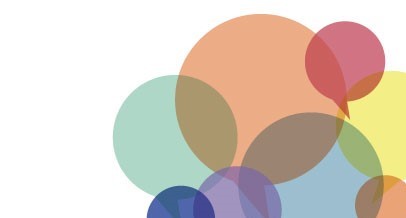 Source: https://www.nord-sued-bruecken.de/foerderung/foerderprogramme/in-sdg.html
21
Project Management
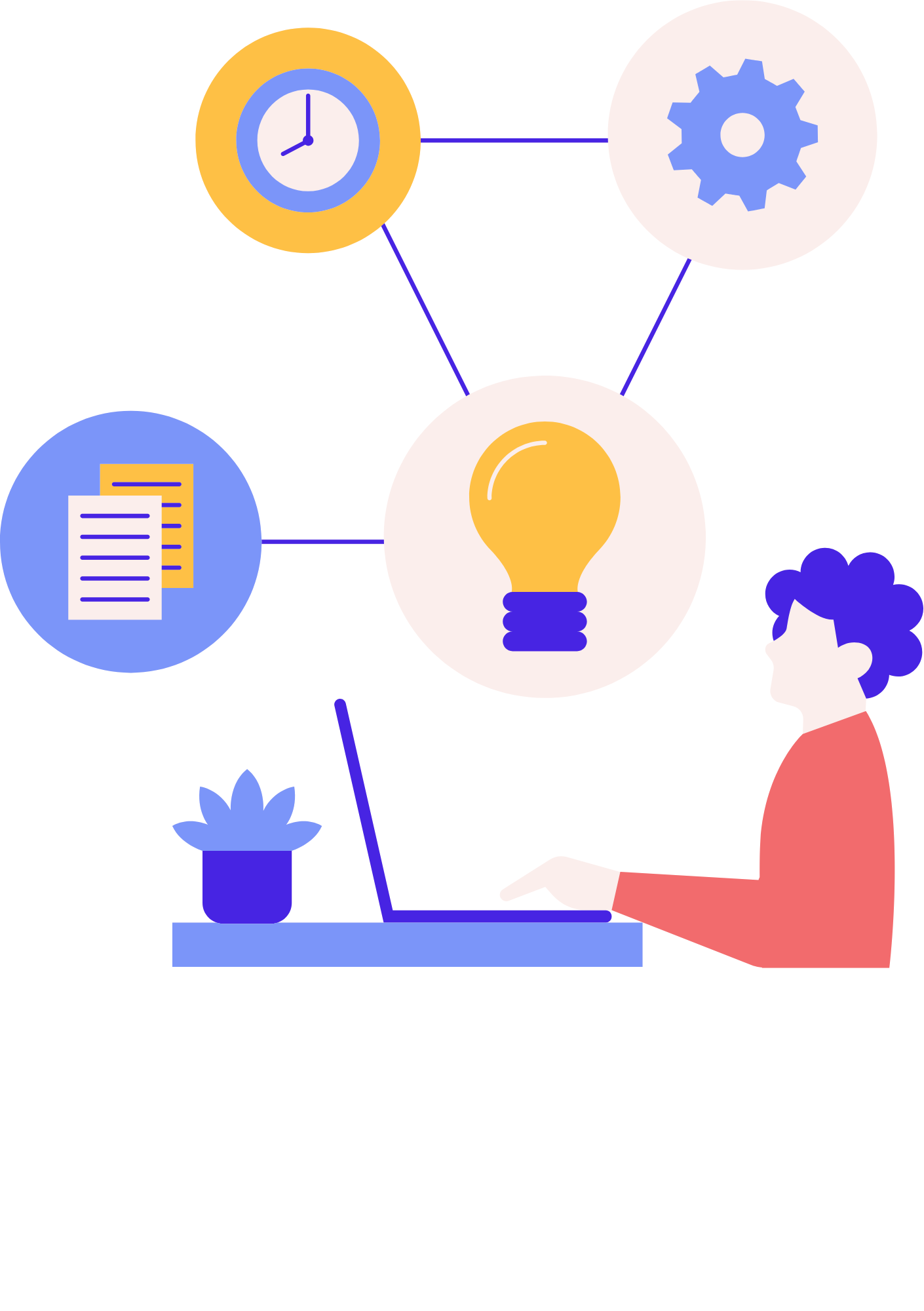 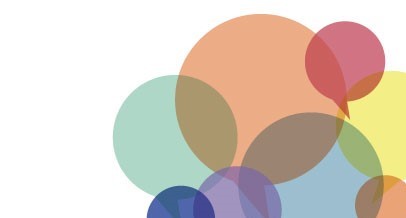 22
3. Project Management
Project Phases
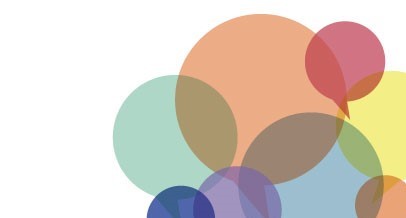 Source: https://www.vamos-akademie.de/wp-content/uploads/2021/03/Arbeitsblatt_Detaillierte-Projektplanung.pdf
23
3. Project Management
A good project: content criteria - project implementation
Content criteria - Evaluation
Transparency of funding flows and project planning
Monitoring and accompanying evaluation
Compliance with procurement rules
Personnel: recruitment/payment/gender/respect for workers' rights
Flexibility: adapting project strategy if conditions change
Evaluation
Internal evaluation
External evaluation
Analysis of the evaluation results
Lessons learned
The Basis for further projects
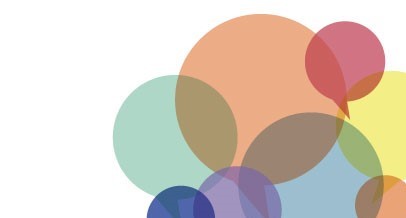 Source: https://www.nord-sued-bruecken.de/foerderung/foerderprogramme/in-sdg.html
24
3. Project Management
Meaningful and successful project management...
consists of three phases/components: planning, implementation and evaluation;
sees planning as a participatory process of shared understanding and agreement;
focuses equally on impact and process;
consists of defined phases;
is open in terms of methods and tools; and 
includes cyclical feedback loops throughout the process.
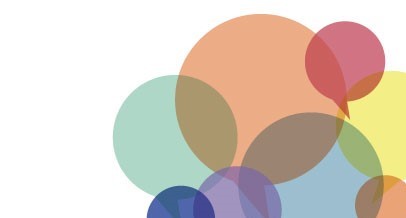 Source: https://www.nord-sued-bruecken.de/foerderung/foerderprogramme/in-sdg.html
25
3. Project Management
Cost items
Cost plan: contains all costs including administrative costs
The cost plan should reflect the measures applied for
explain larger cost items in the application text
Composition/amount of costs should be recognisable.
> if possible defined in units (e.g. 10 teaching units 90 min. á 100 € = 1.000,00 €)
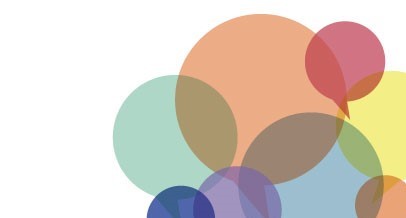 Source: https://www.nord-sued-bruecken.de/foerderung/foerderprogramme/in-sdg.html
26
3. Project Management
Accounting
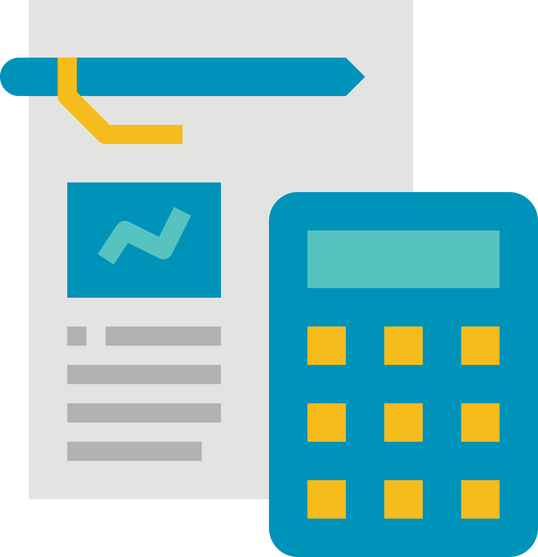 Should be considered from the beginning!
Consists of content and financial accounting.
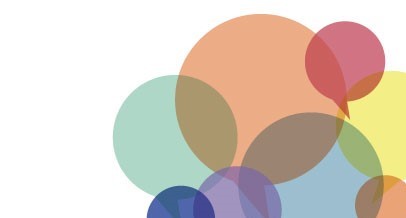 Source: https://www.nord-sued-bruecken.de/foerderung/foerderprogramme/in-sdg.html
27
3. Project Management
Case Report
Situation description/problem description
Target groups 
Effects/project objectives
Indicators (qualitative and quantitative)
Description and explanation of project activities
Cross-cutting issues 
Sustainability
Cost and financing plan 
Final evaluation (conclusion, consequences)
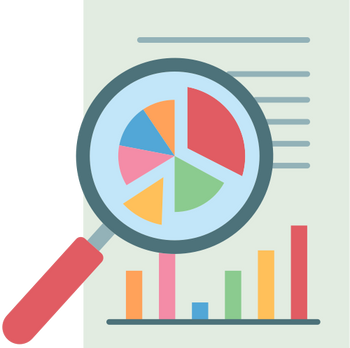 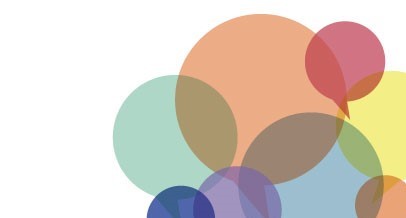 Source: https://www.nord-sued-bruecken.de/foerderung/foerderprogramme/in-sdg.html
28
3. Project Management
Financial Report
Simple/complete proof of use
Consists of voucher list, cost plan, financing plan (detailed overview of all expenses and income of the project).
Accounting by project/cost centre (personnel costs, fees, travel costs, accommodation/food, material costs, administrative costs)
No payment without receipt
Observe time limits (budget year)
Check donors for economic efficiency, proportionality and plausibility
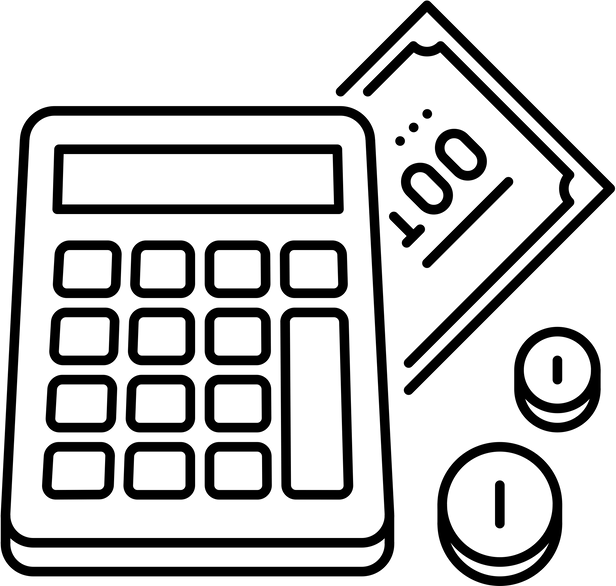 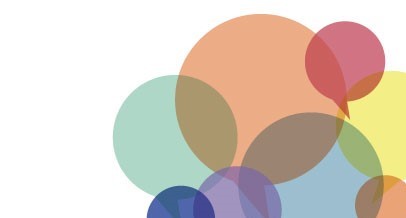 Source: https://www.nord-sued-bruecken.de/foerderung/foerderprogramme/in-sdg.html
29
3. Project Management
Target/ Actual Comparison of Costs
Cost estimates must be available upon request (public procurement law: from 500 €-1,000 €, comprehensible price calculation with three companies, from 1,000 €, three written offers) (Example Germany).
Last confirmed cost and financing plan in debit
with reduced project costs:
Administrative costs decrease in percentage terms
Funding amount decreases in percentage
Enclose receipts (depending on the funding agency) - Reconciliation/reference to receipts in the progress report
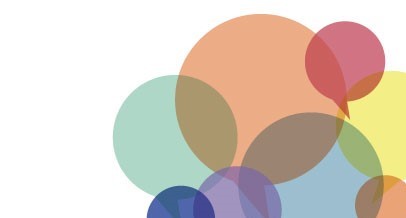 Source: https://www.nord-sued-bruecken.de/foerderung/foerderprogramme/in-sdg.html
30
3. Project Management
More Tips
Charged costs must reflect the content of the project.
Check whether all costs are eligible (travel expenses abroad)
Verifiable fee scales must be taken into account (BAköV rates).
Justify deviations of >20% and apply for reclassification/approval with financial statement.
Adjust Cofinancing in time if third-party funds are not approved
Totals of cost and financing plan must match.
Settle accounts on time or apply for extension in time.
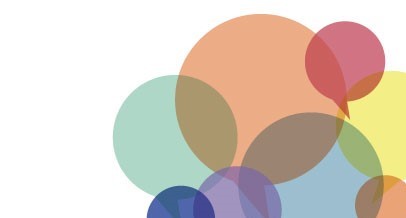 Source: https://www.nord-sued-bruecken.de/foerderung/foerderprogramme/in-sdg.html
31
3. Project Management
Equality Capital
All funds available to the NGO (not earmarked for projects approved by other donors)
Project-related donations are regarded as external funds by individual donors.
Donations, sponsorship income, reserves from association assets.
Revenues from the implementation of the project generally to be used to finance the project, e.g. entrance fees, sales proceeds, participant contributions.
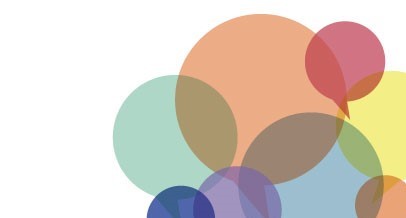 Source: https://www.nord-sued-bruecken.de/foerderung/foerderprogramme/in-sdg.html
32
3. Project Management
Valorised Services
Valorisation of services = valorisation of labour services without real cash flow
Show the value of voluntary work contributions from third parties free of charge (e.g. infrastructure such as technical equipment, meeting rooms and/or e.g. accommodation and catering).
Can sometimes be counted as own resources (see funding guidelines for each country/budget line).
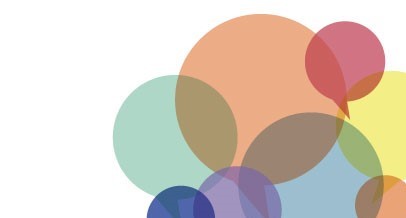 Source: https://www.nord-sued-bruecken.de/foerderung/foerderprogramme/in-sdg.html
33